PLANIFICACIÓN  PARA CLASE VIRTUALESSEMANA N° 31FECHA: MARTES 27 DE OCTUBRECURSO: 4° AASIGNATURA: MATEMÁTICA
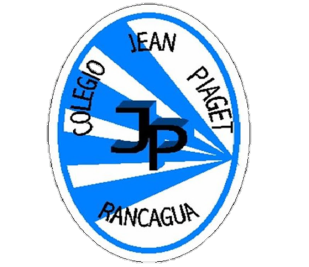 Colegio Jean Piaget
Mi escuela, un lugar para aprender y crecer en un ambiente saludable
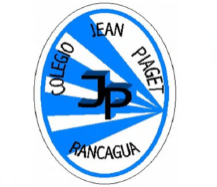 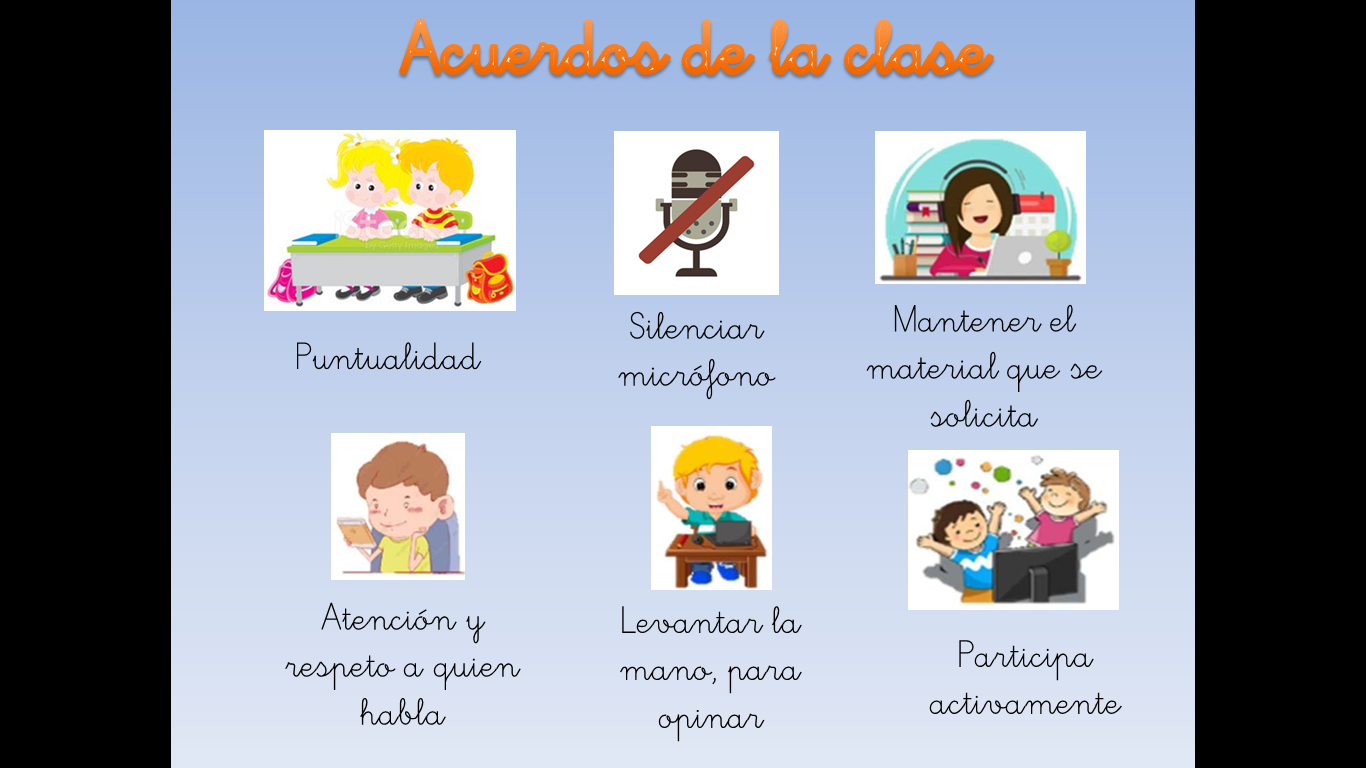 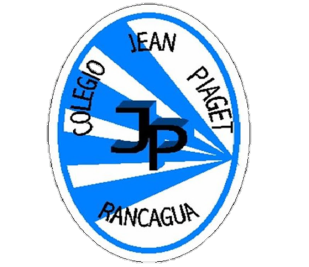 Importante:
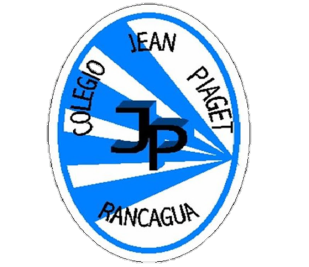 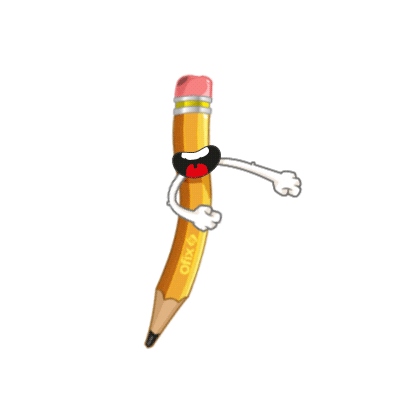 Cuándo esté la animación de un lápiz, significa que debes escribir en tu cuaderno
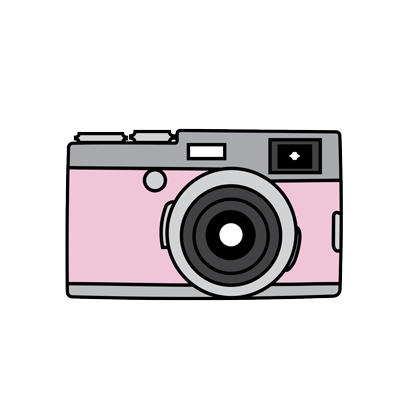 Cuándo esté esta animación de una cámara fotográfica, significa que debes mandar reporte sólo de esa actividad (una foto de la actividad)
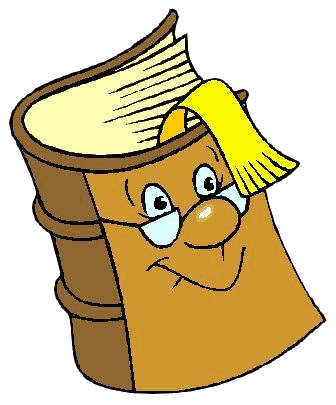 Cuándo esté esta animación de un libro, significa que debes trabajar en tu libro de matemática.
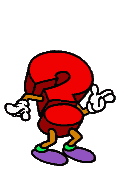 Cuándo esté esta animación de un signo de pregunta, significa que debes pensar y analizar, sin escribir en tu cuaderno. Responder de forma oral.
Para entender el desafío del día de hoy debemos aprender algunos conceptos nuevos:
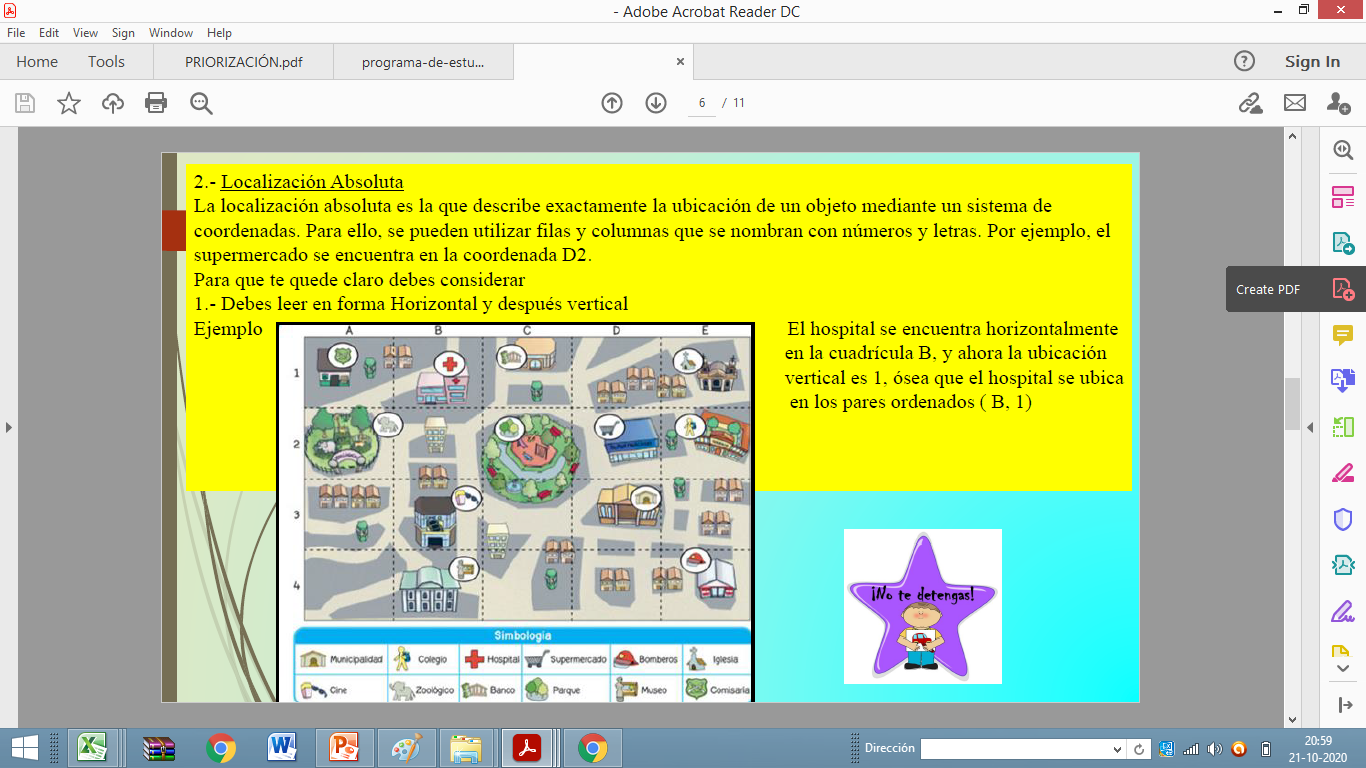 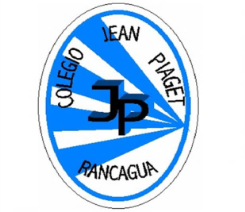 Desafío matemático:
Observa y responde empleando la localización absoluta
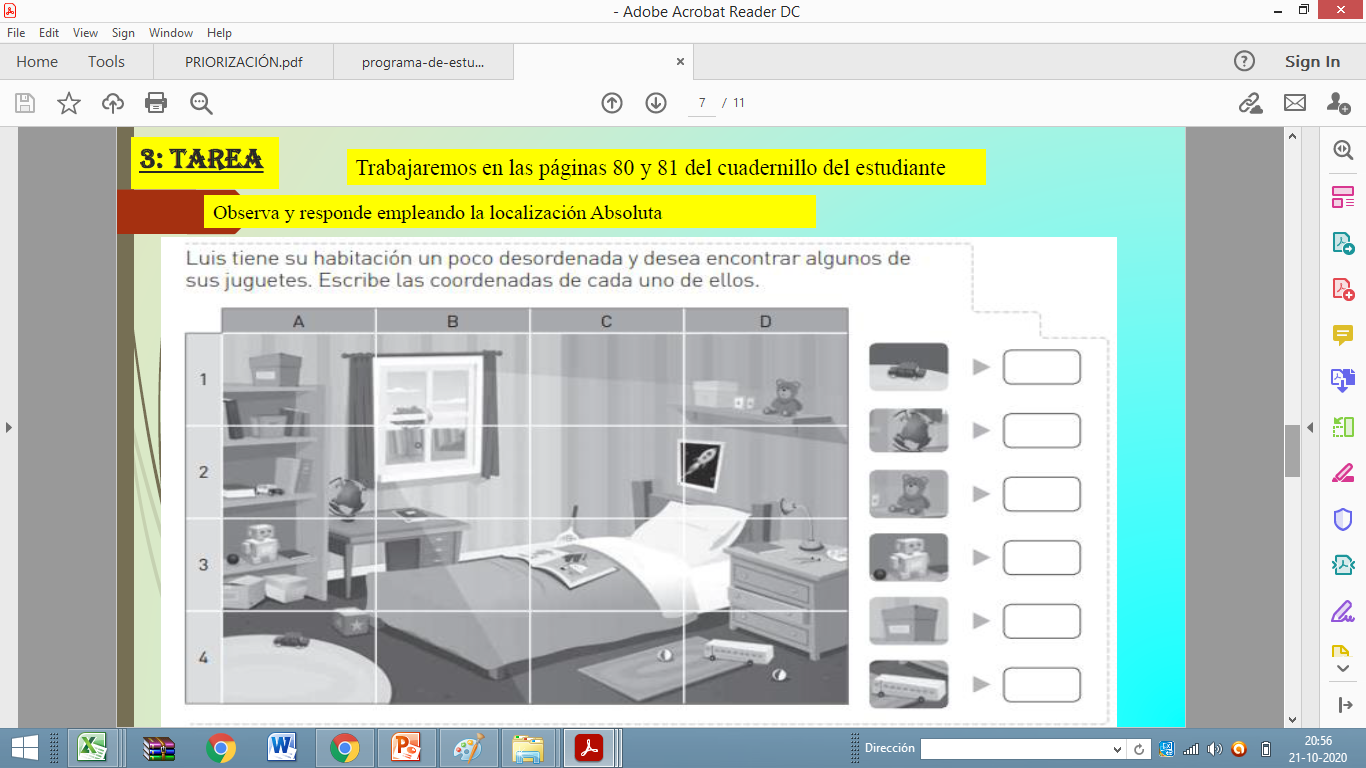 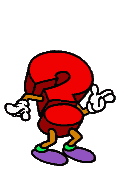 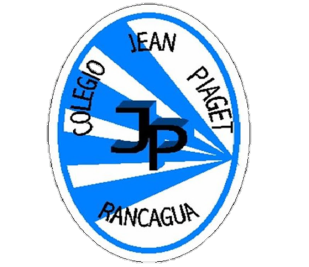 ACTIVANDO NUESTROS CONOCIMIENTOS
Para comenzar la clase y activar tus conocimientos, responde en forma oral, las siguientes preguntas:
¿Recuerdas qué es sustracción?
¿Qué será la reagrupación?
¿Qué estrategias ocupas tú para resolver sustracciones?
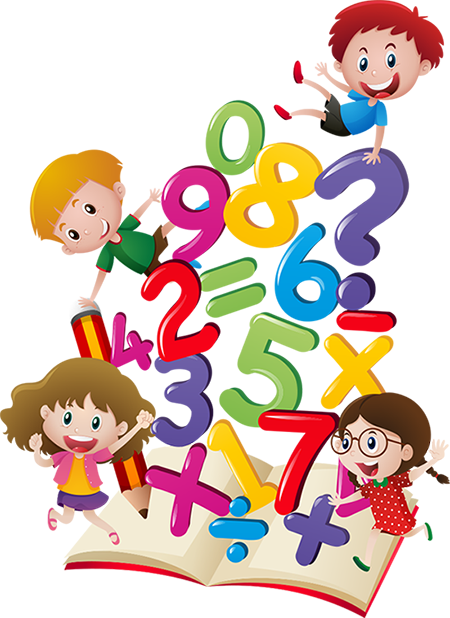 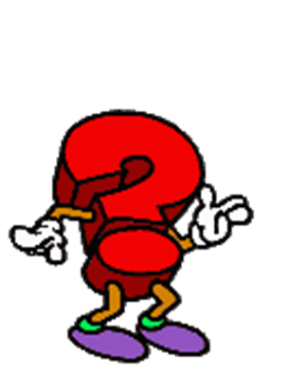 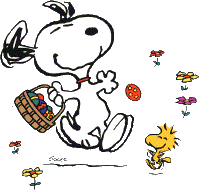 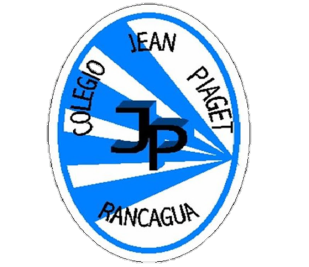 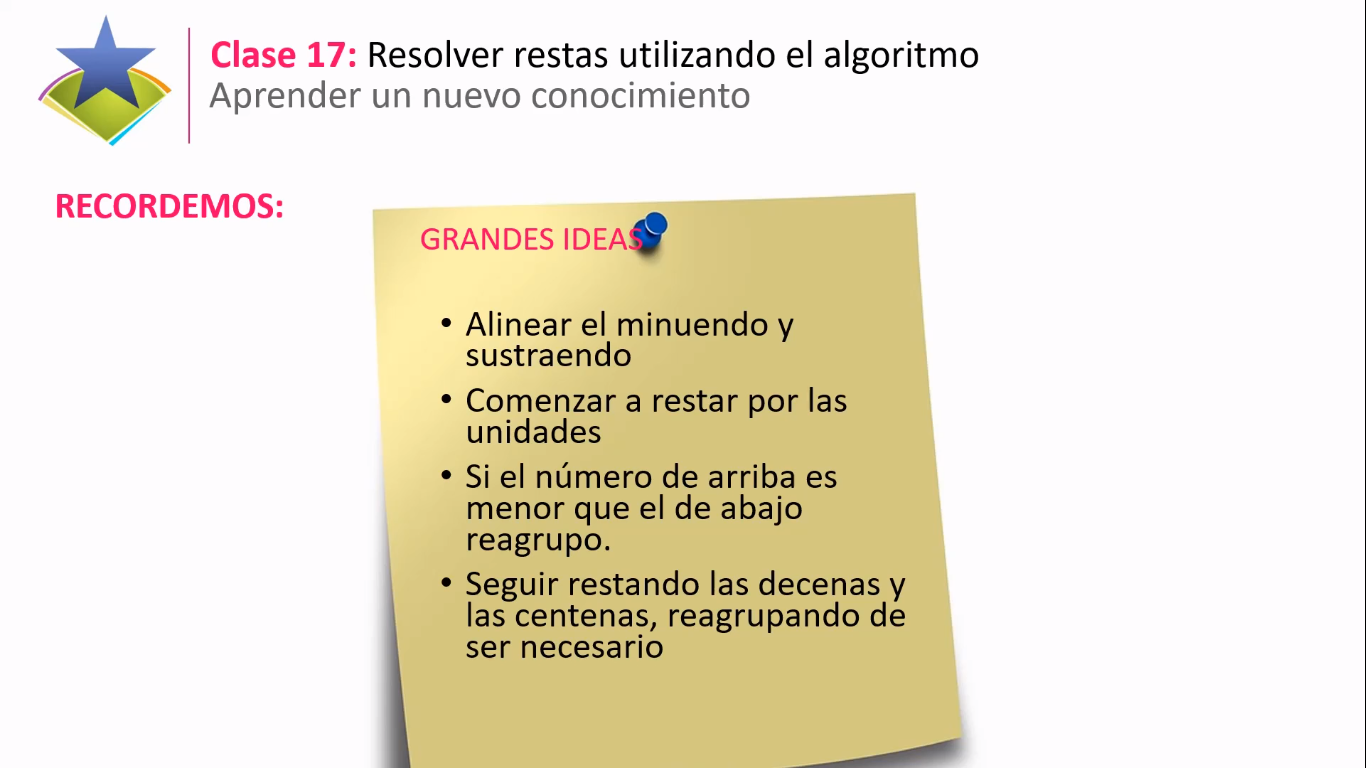 Recordemos cómo aplicamos el algoritmo de la sustracción observando el siguiente video
https://youtu.be/riFXqU1TVy4
https://youtu.be/V_cjQAU-dpM
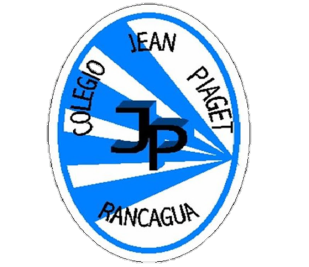 ALERTA
ALERTA
ALERTA
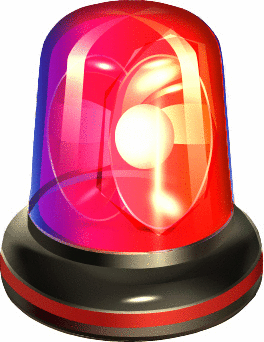 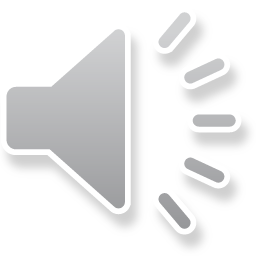 ¡Gánate un punto resolviendo el problema relacionado con el desafío inicial! Puedes ver tu puntaje obtenido en tu correo
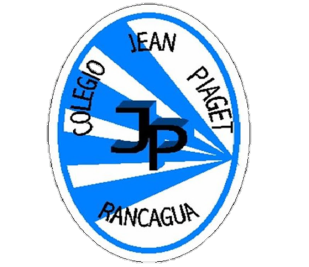 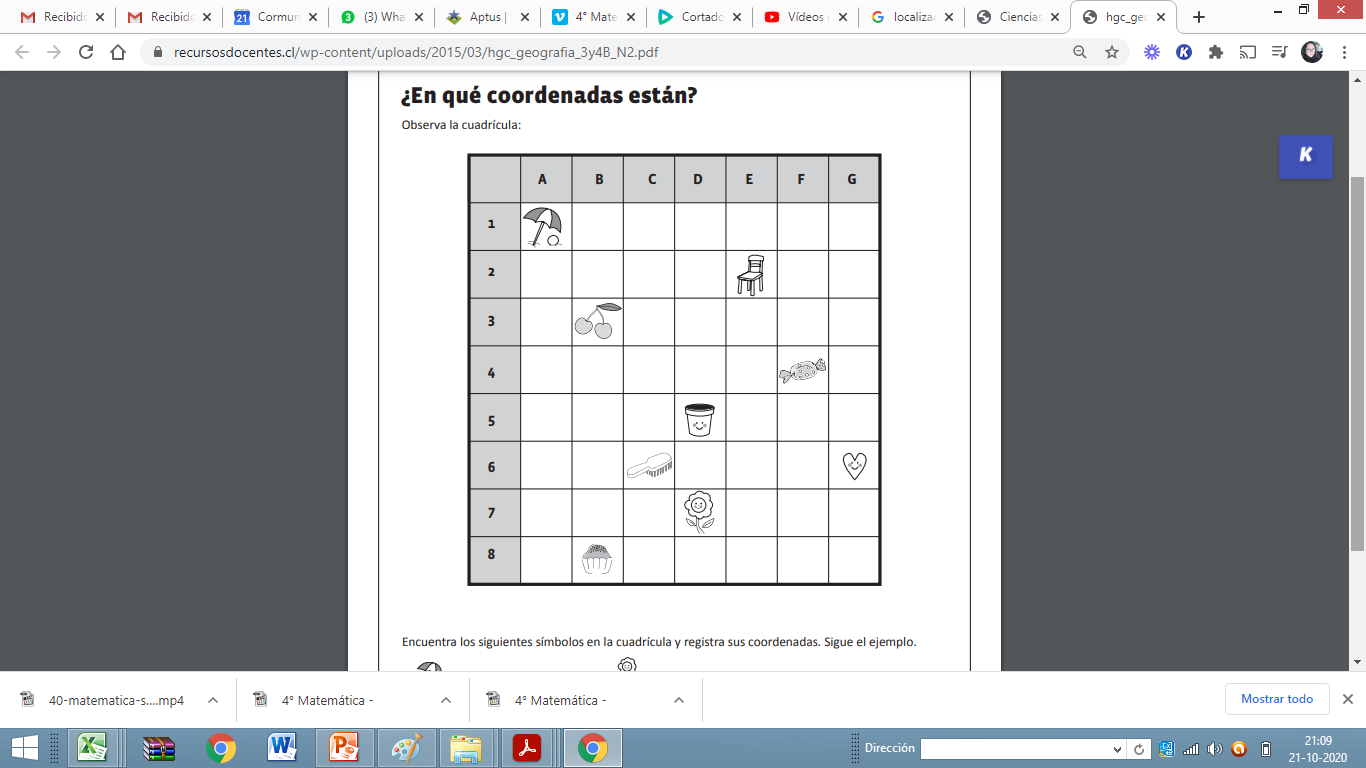 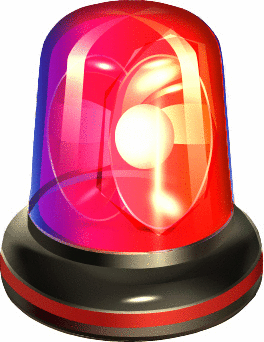 Resuelve la siguiente alerta en tu cuaderno. Recuerda que la tarea hecha en tu cuaderno es la evidencia de tu trabajo.
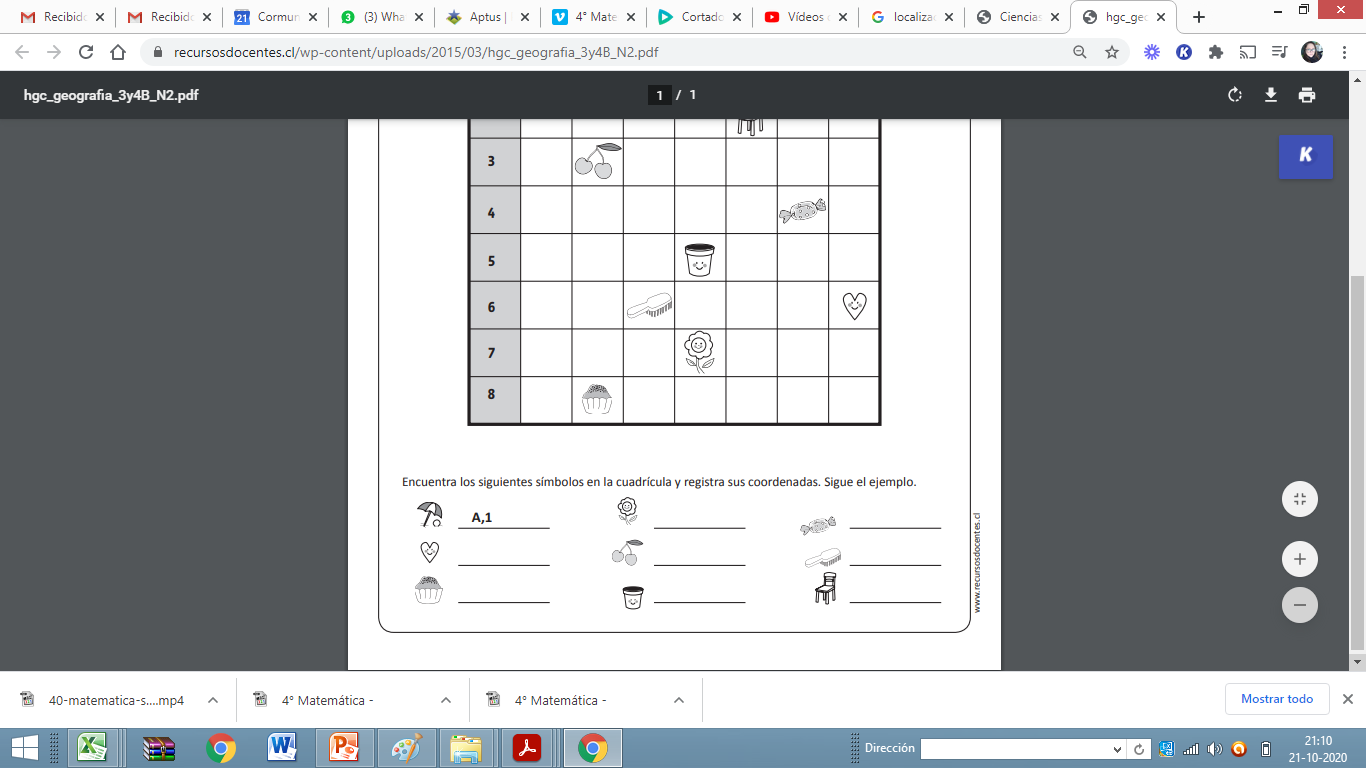 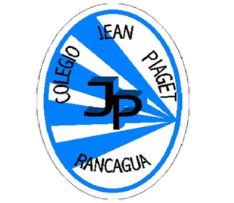 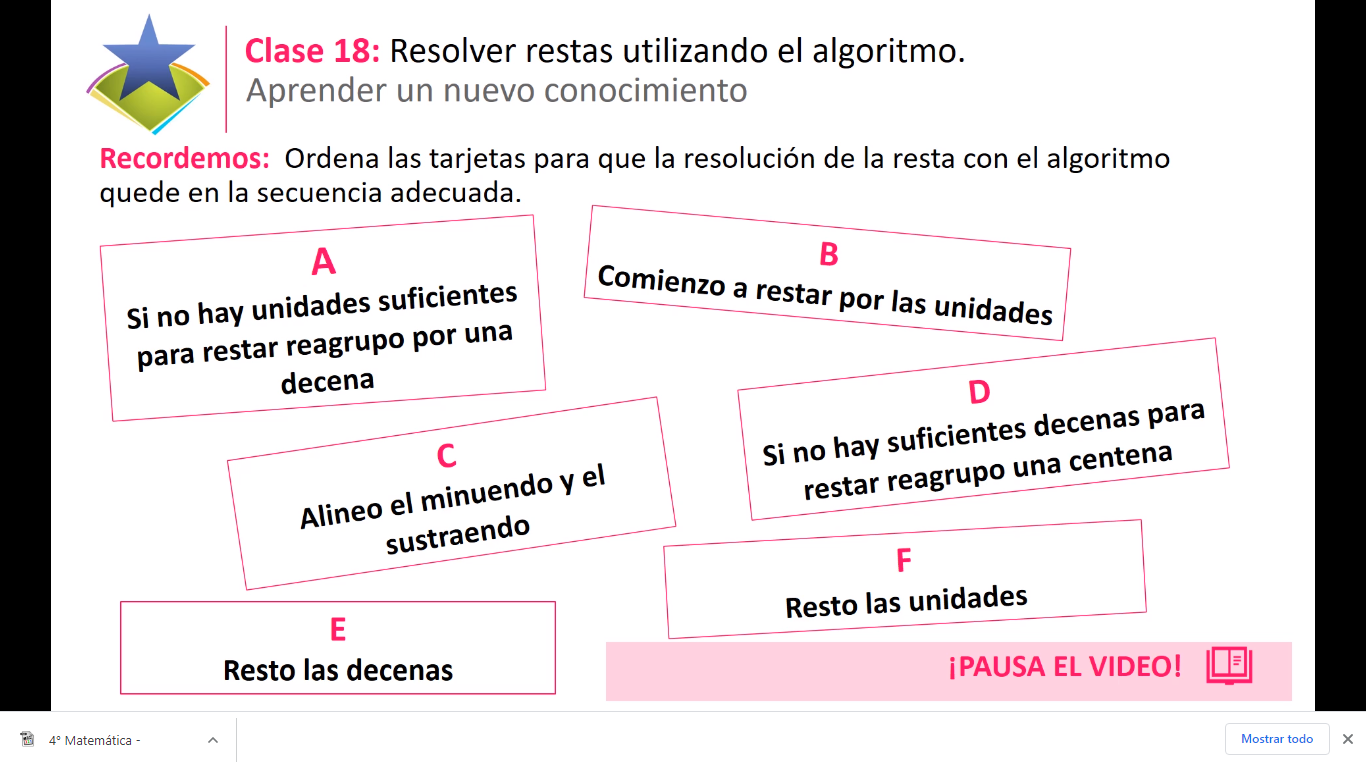 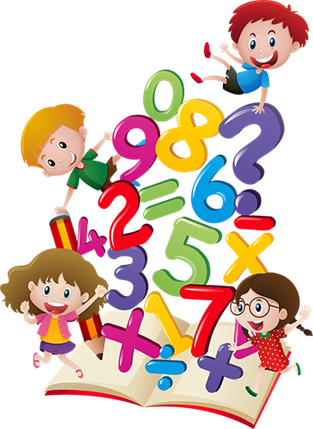 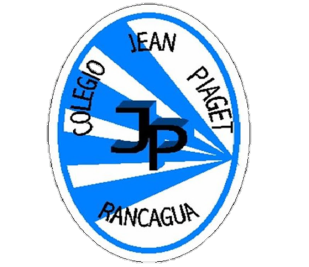 Revisemos
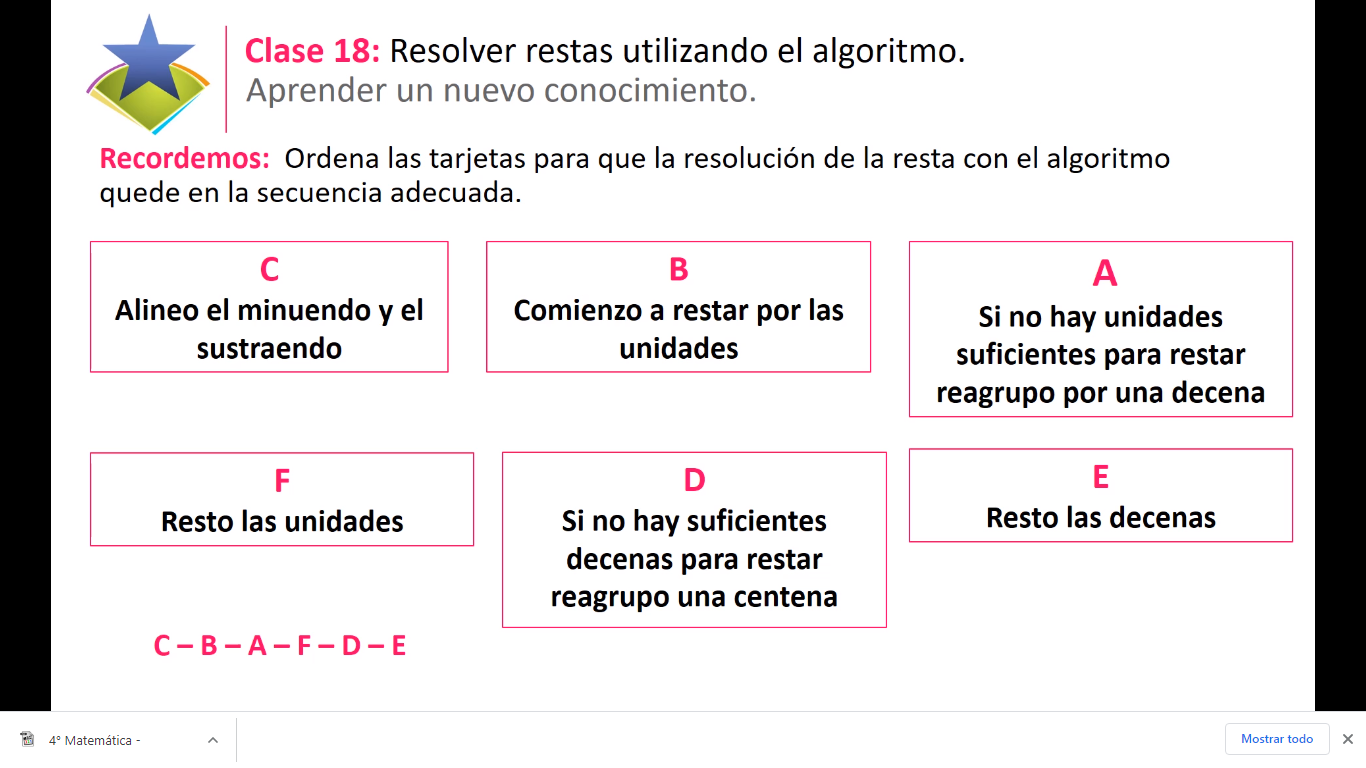 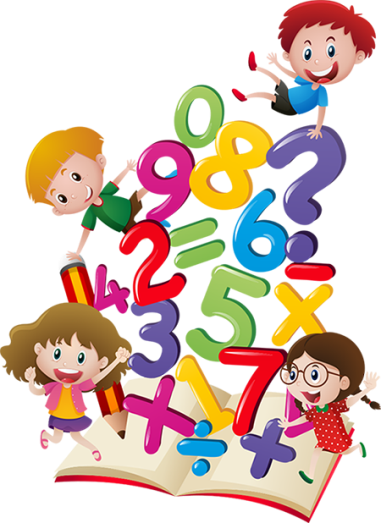 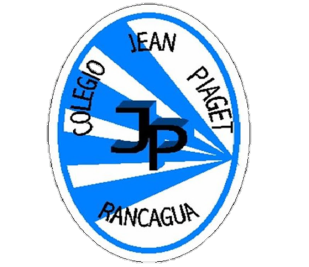 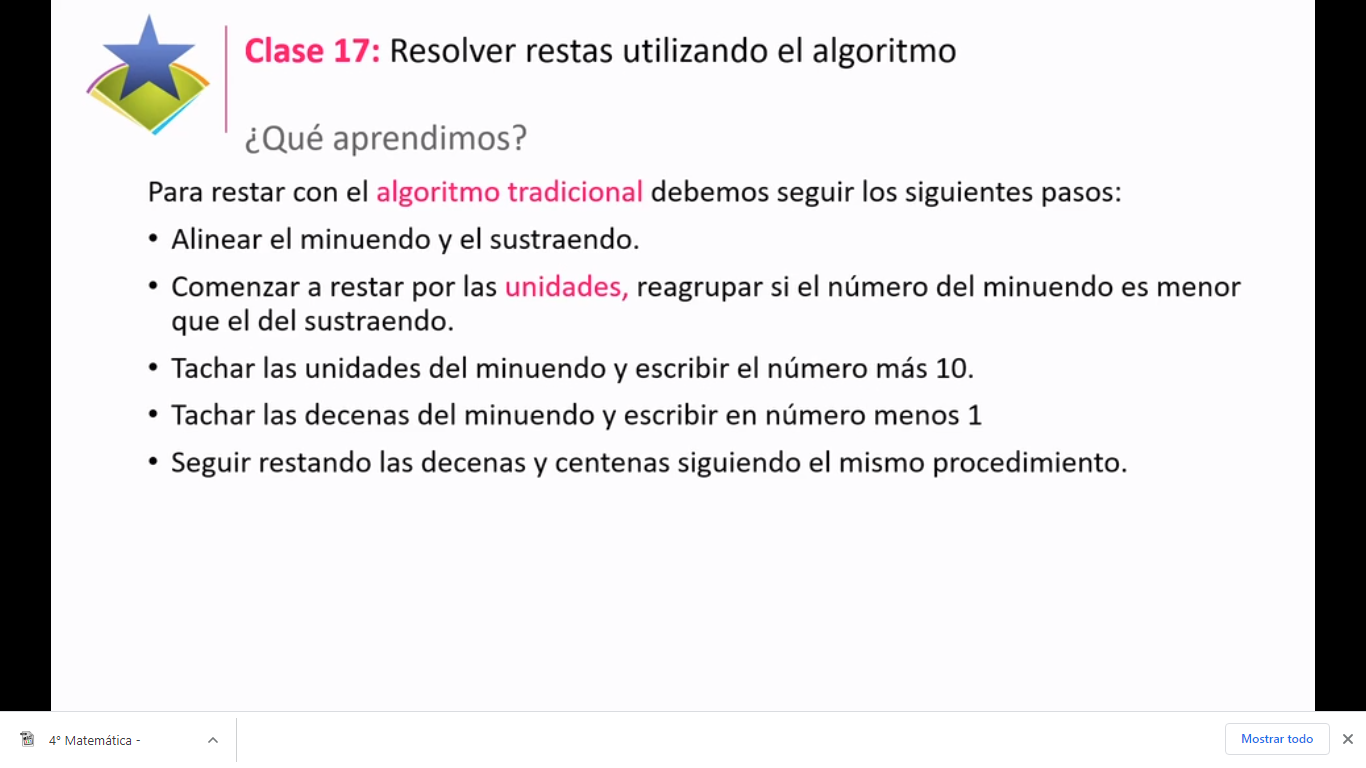 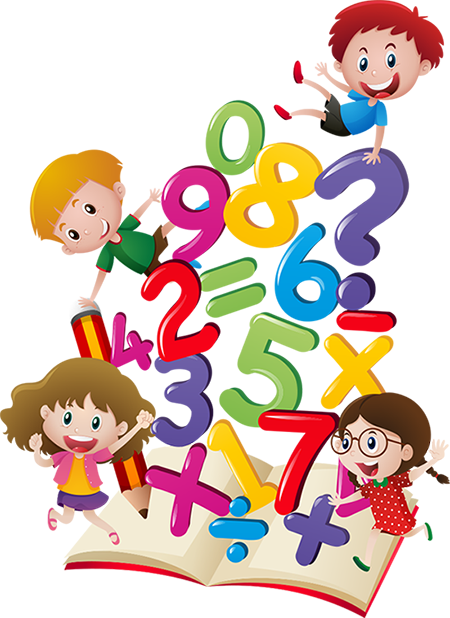 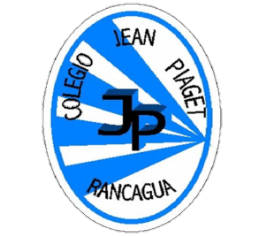 ACTIVIDAD:
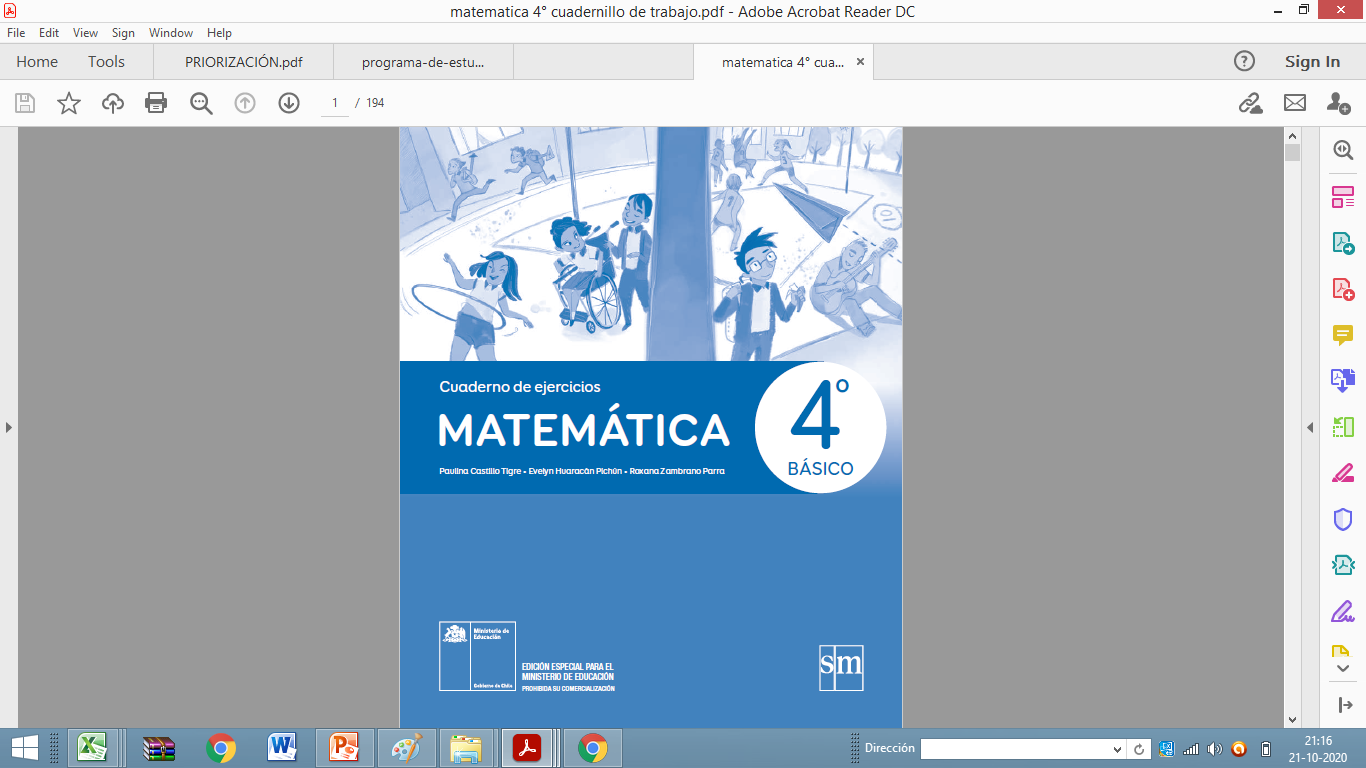 Realiza las actividades de la página 28 del cuaderno de trabajo (libro delgado)
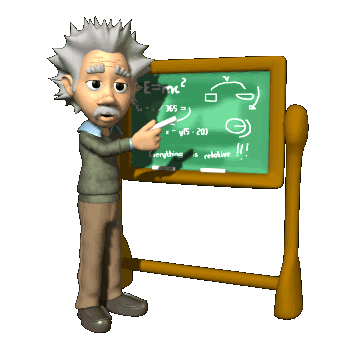 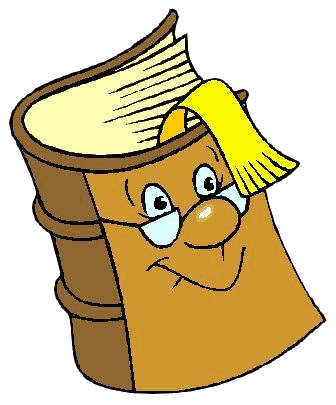 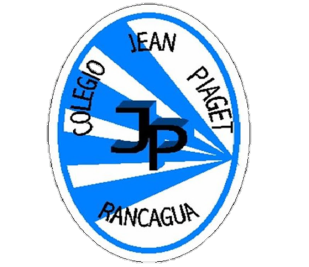 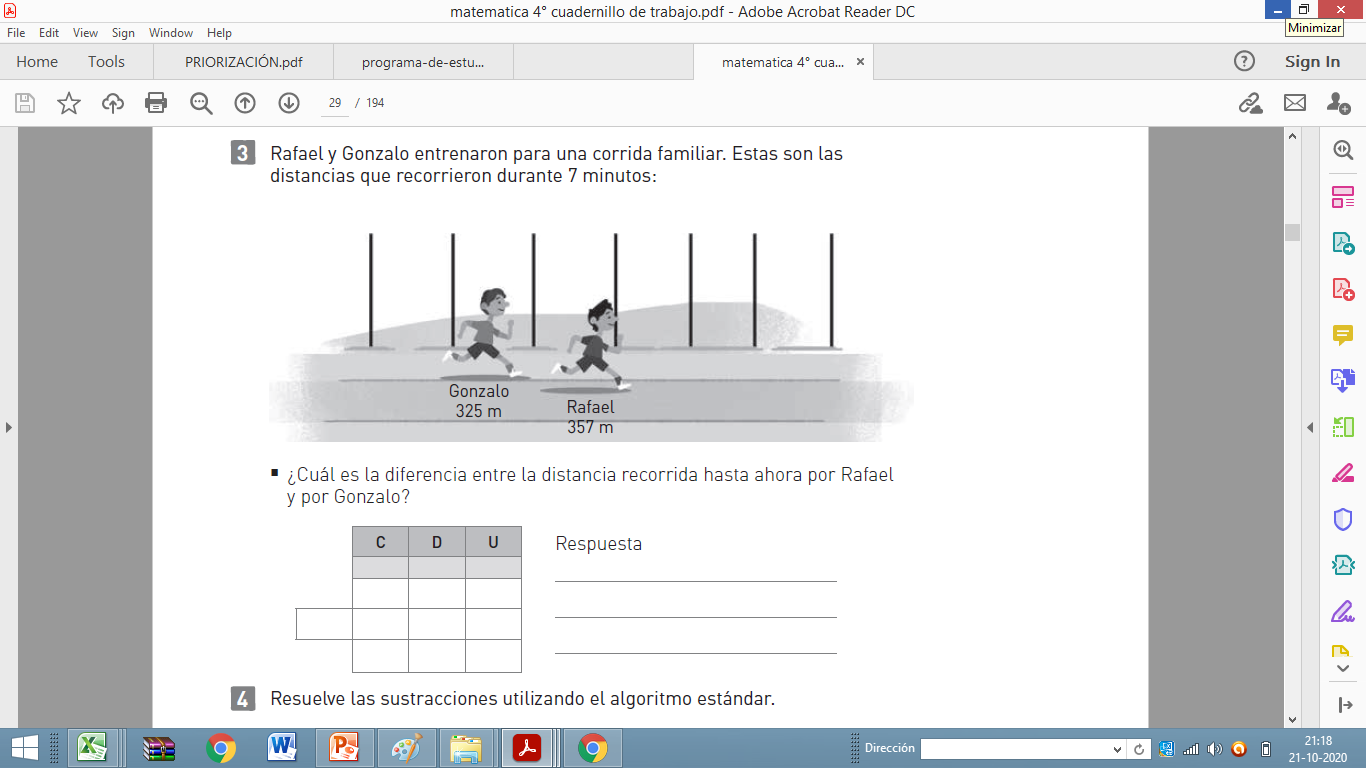 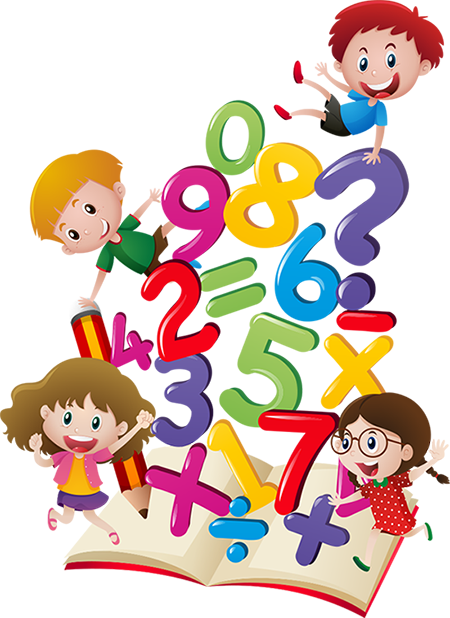 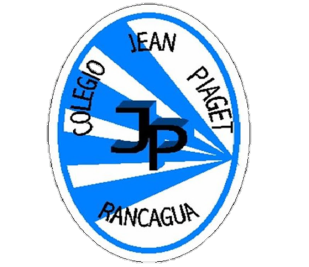 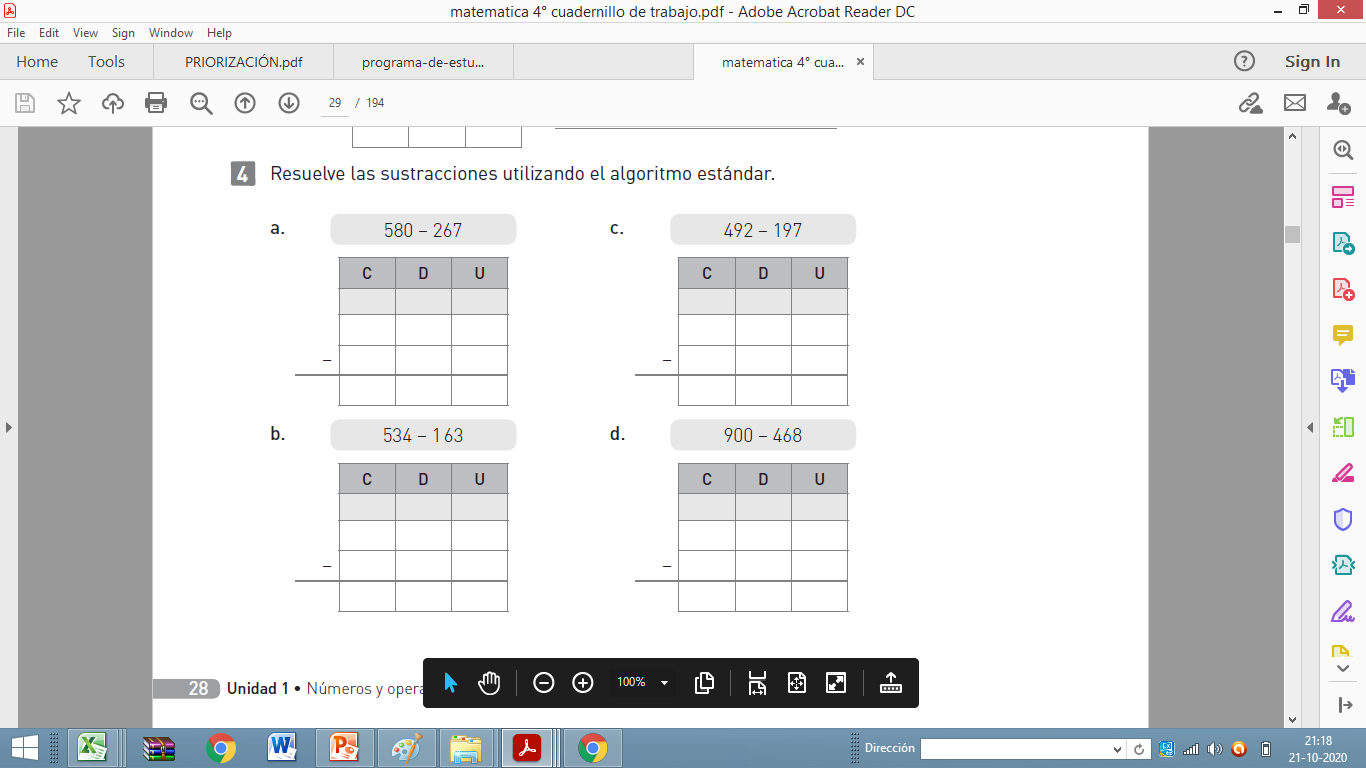 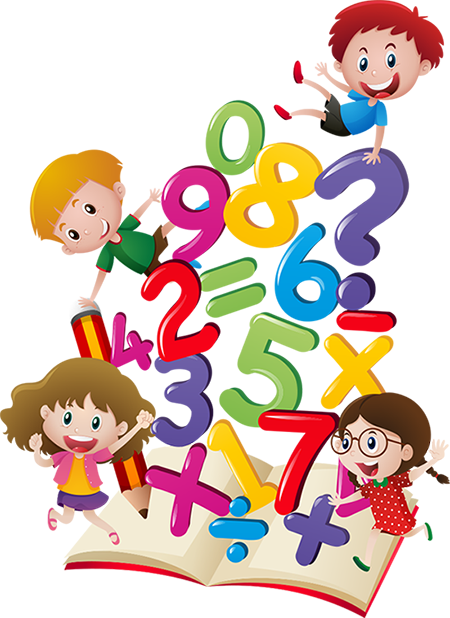 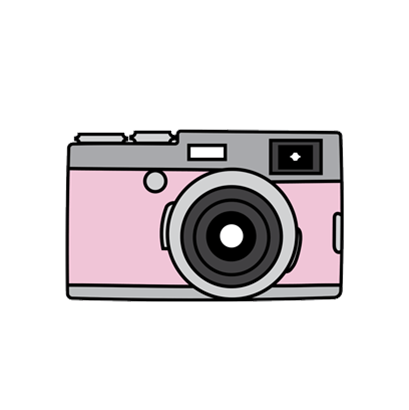 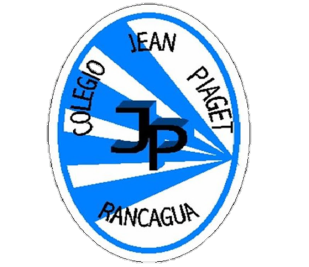 TICKET DE SALIDASemana 31Matemática 4°
Para responder el ticket de salida haz clic en el siguiente enlace:
https://forms.gle/ZqyCDwDg6ahsbD58A
Si no puedes ingresar al ticket de forma virtual, solicita a la profesora el ticket en PDF
Correo: constanza.barrios@colegio-jeanpiaget.cl
Celular: 963447733